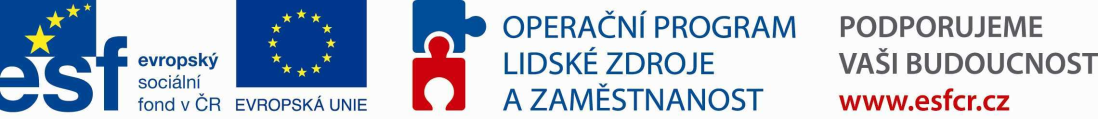 Aktualizace Rámcové strategie rozvoje města Chomutov 2014 - 2020Řídící skupina3. únor 2014
Aktualizace strategie (SRM)
Cíle aktivity:
Vytvořit komplexní strategický dokument zaměřený na rozvoj města
Zefektivnění strategického řízení a plánování
Sdružení a systemizace rozvojových záměrů města včetně identifikace zdrojů financování
Zapojení veřejnosti i partnerů města do procesu strategického plánování jak ve fázi přípravy SPR, tak i její realizace
Důvody aktualizace
časový faktor - stávající Rámcová strategie rozvoje z r. 2005
specifické cíle propojit s konkrétními aktivitami
revize indikátorů (snadná zjistitelnost a ověřitelnost) 
inovace struktury strategie
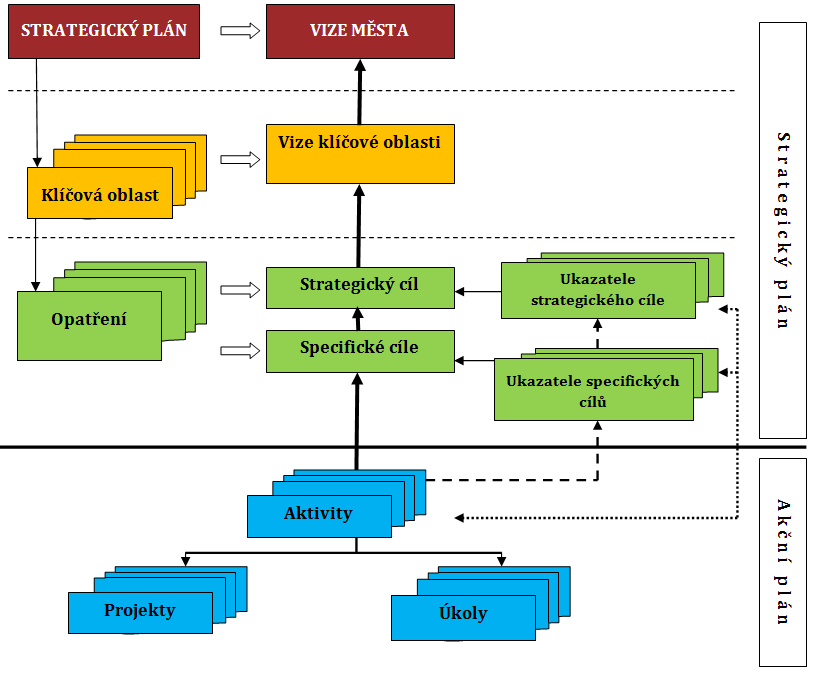 Struktura SRM – klíčové oblasti
Hospodářství a zaměstnanost 
Životní prostředí, urbanismus a bydlení
Doprava a infrastruktura vč. integrovaných informačních systémů
Školství, vzdělávání, výzkum, vývoj 
Volný čas, kultura, sport 
Zdravotní a sociální oblast a bezpečnost 
Cestovní ruch
Postup prací
09-12/ 2013 – příprava vstupních materiálů pro EPS (profil území dle dotčených oblastí, dotazníkové šetření, hospodaření města)
do 31.12.2013 sběr dotazníků
vyhodnocení šetření
sestavení pracovních skupin
02/2014 zasedání Řídicí skupiny (odsouhlasení konceptu)
02/2014 seminář ke strategickému plánování
Řídící struktura
orgány mající za úkol aktualizaci strategie rozvoj:
Řídící skupina vrcholný orgán, složen z primátora, zástupců politických klubů, vedoucích odborů
expertní pracovní skupiny  - výkonná složka, celkem     4 EPS dle oblastí rozvoje, složení z odborníků na danou oblast, zástupců orgánů města a státní správy, podnikatelů, neziskových organizací)
garant strategie (Úsek projektů OKP - zodpovědný za proces aktualizace a následný monitoring a vyhodnocování naplňování strategických cílů)
Pracovní skupiny
Návrh čtyř pracovních skupin: 
Ekonomická udržitelnost, zaměstnanost, školství, vzdělávání 
Doprava, technická infrastruktura a životní prostředí 
Sociální služby a zdravotní péče, bydlení, bezpečnost 
Kultura, sport, volnočasové aktivity a cestovní ruch
EPS – 1. jednání
rekapitulace vstupních dat dle oblastí (socioekonomická analýza města)
brainstorming (burza nápadů) - náměty
diskuze o námětech (metoda semaforu)
revize SWOT dotčené oblasti

Výstup: 
ověření definovaných klíčových oblastí
definované strategické cíle
EPS – 2. jednání
revize výstupů z 1. kola
revize SWOT dotčené oblasti
stanovení příčin existence klíčových oblastí
formulace vizí klíčových oblastí

Výstup: 
formulace opatření
formulace strategických cílů
návrh popisné části opatření
EPS – 3. jednání
odsouhlasení návrhu opatření a strategických cílů
diskuze o dopadech (příprava návrhů)
nastavení indikátorové soustavy

Výstup: 
návrh SPRM
sběr a vypořádání připomínek
Harmonogram aktivit
Děkuji za pozornost

Ing. Lukáš Nehyba	nehyba@AQE.cz
					739 547 264